Osudy českých židovských dětí ve Skandinávii
Judita Matyášová
Zná někdo tu dívku?
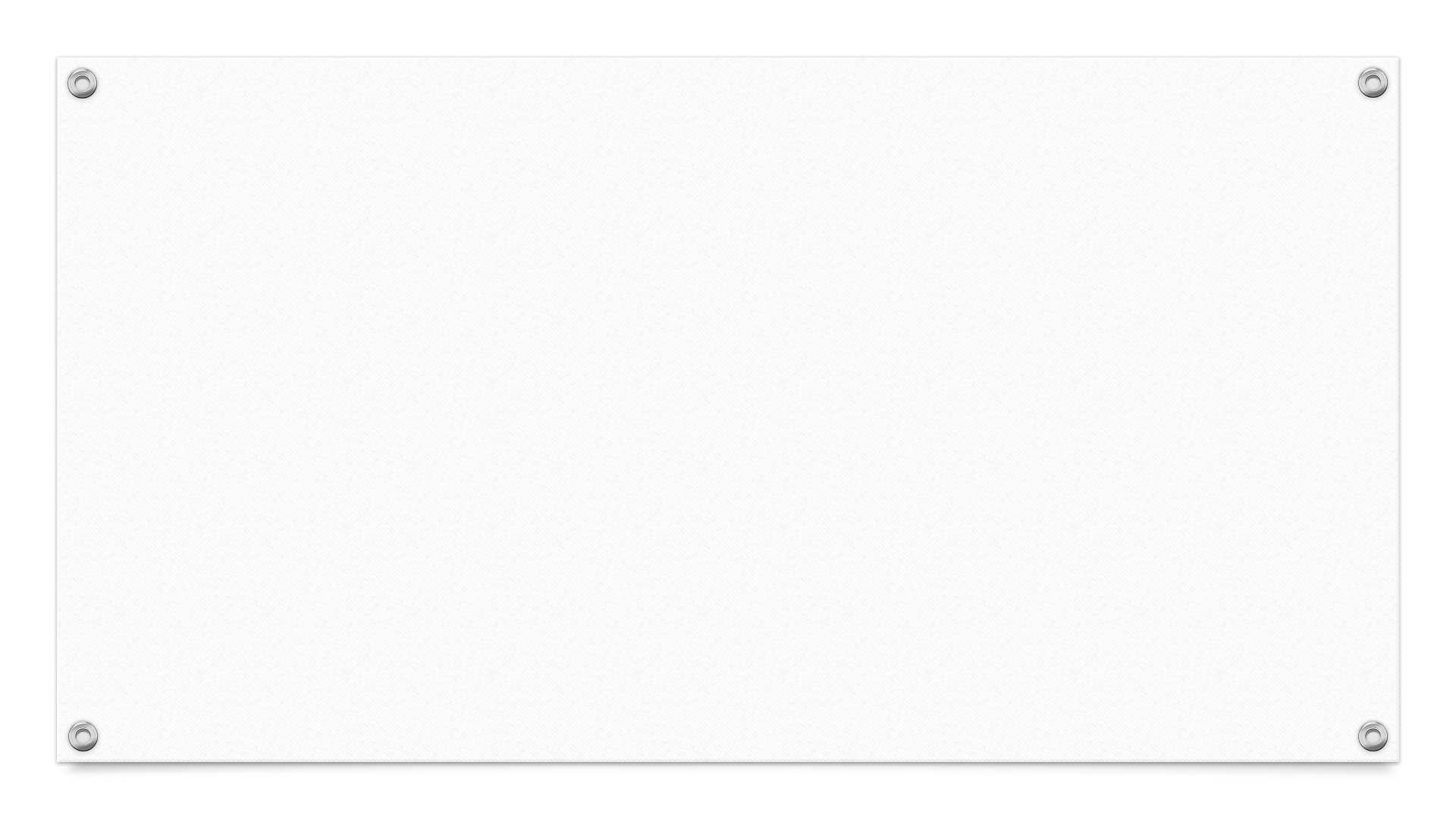 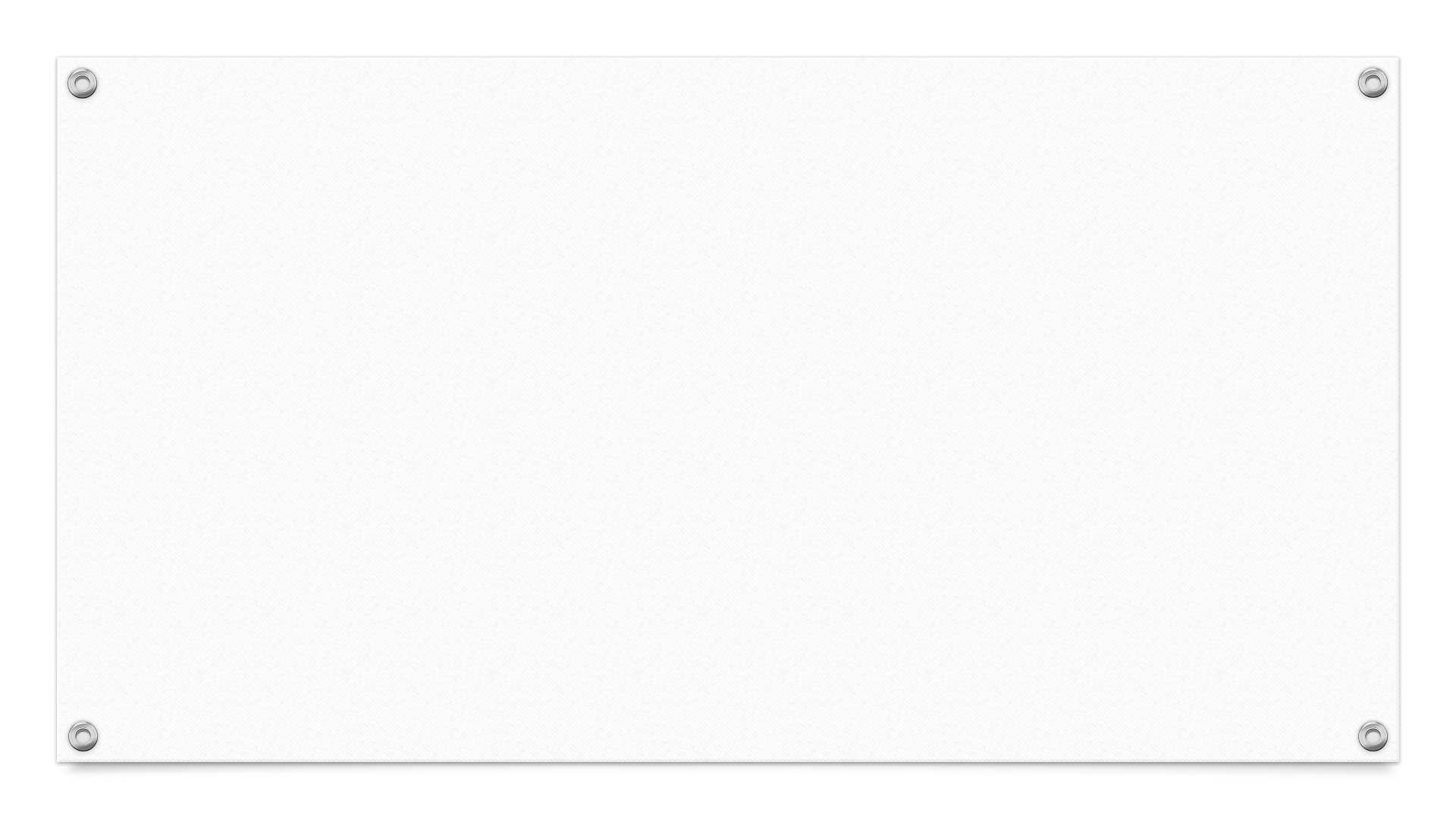 Skupina 80 dětí z celého Československa
Chodily do sionistických spolků v Praze, v Brně, v Jihlavě a dalších městech
Snily o cestě do Palestiny. 
 Absolvovaly přípravnou školu v Praze na jaře 1939
 Věřily, že brzy odjedou do kibucu a budou tam žít společně
Poprvé spolu
Z města na venkov
Zvířata jsem znala leda z obrázku
My kluci z farmy
Moje dánská rodina
Hlavně, že jsme spolu
Stýská se nám po škole
Musíme pryč!
Vlastní cestou - Švédsko
Naše sny o domově
Možná něco víme
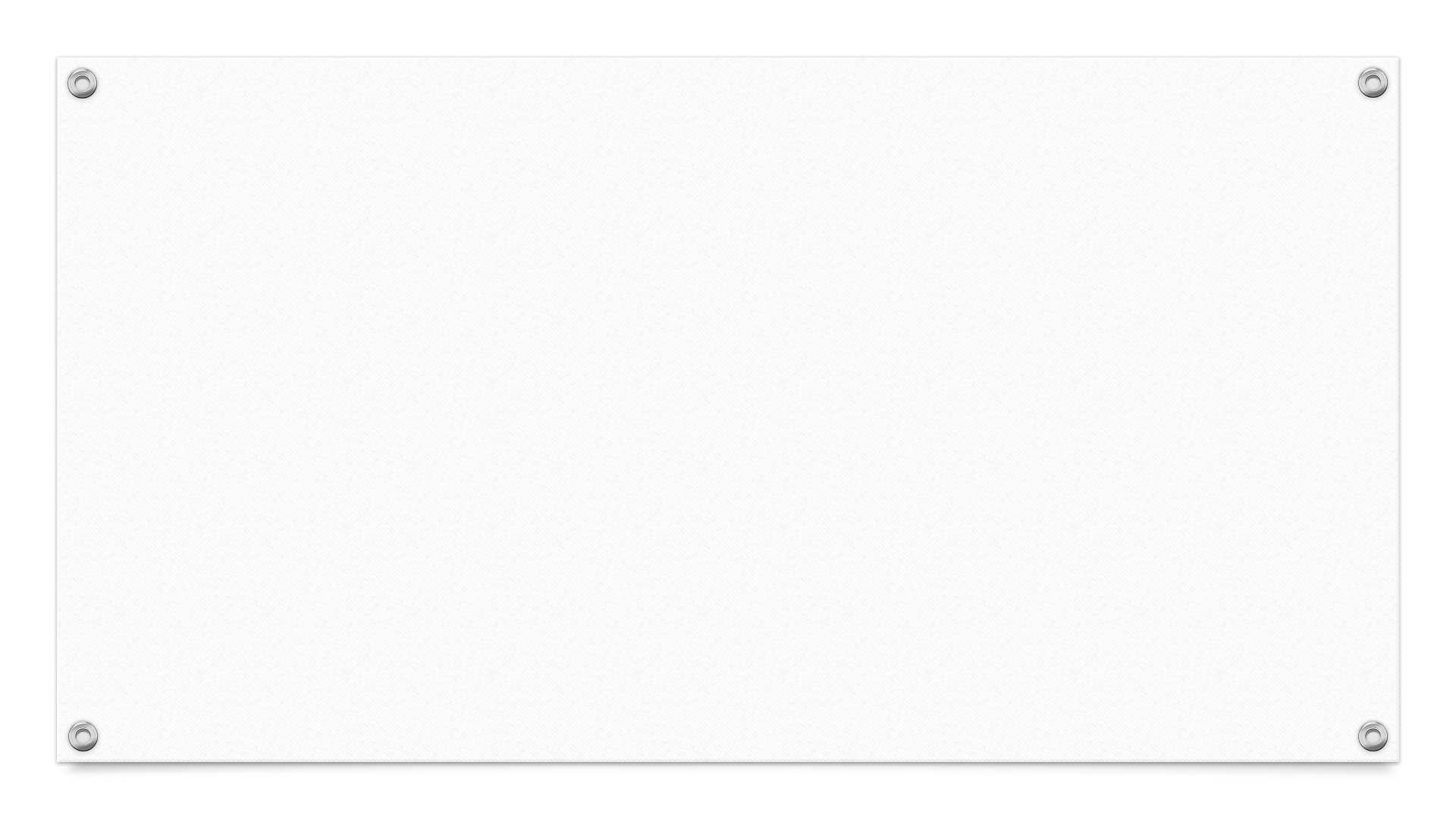 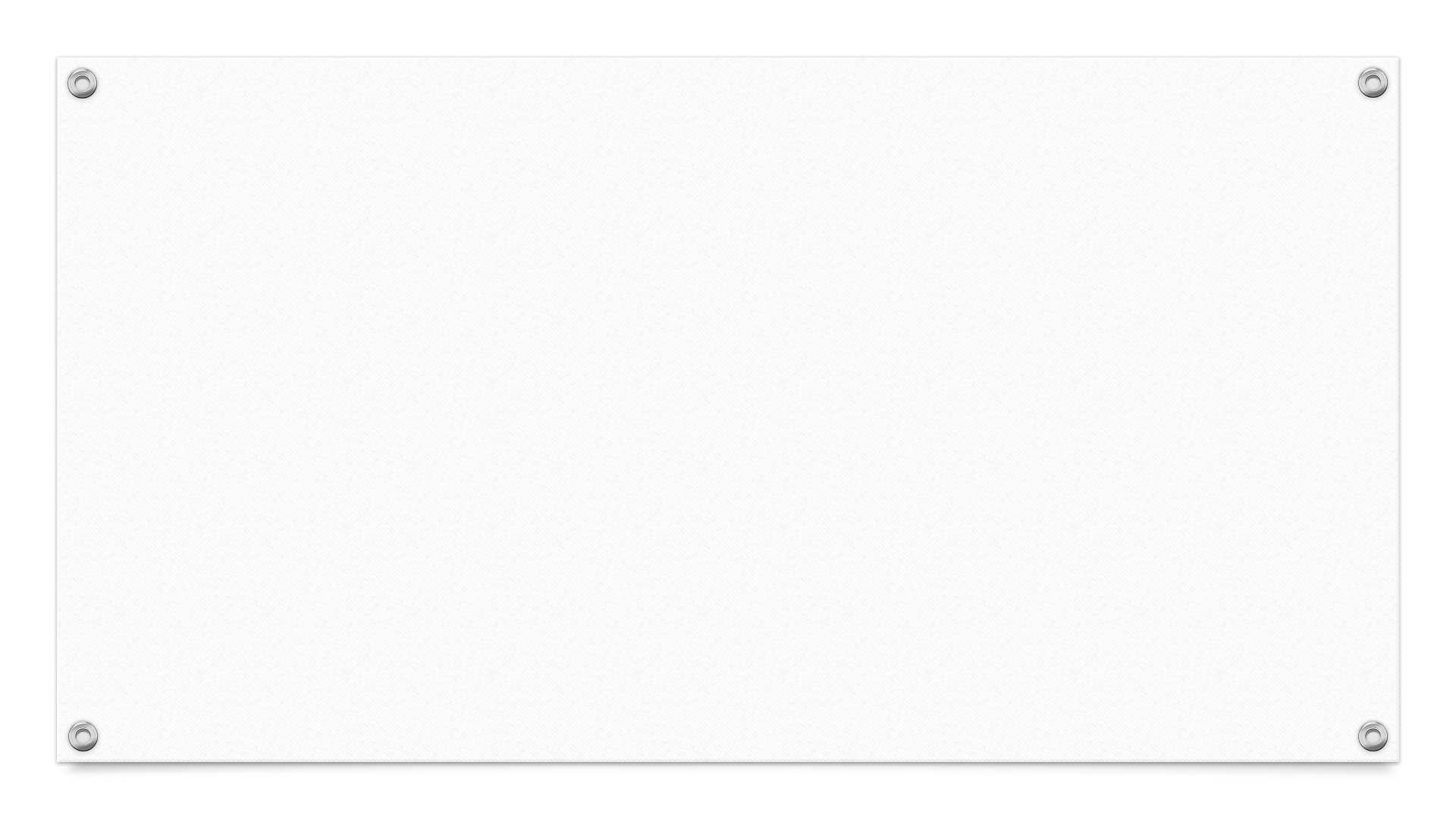 Díky, že jste zachránila moji matku!
Jensine Nygaardová se za války starala o Hanu Dubovou.
V roce 2012 se Hanina dcera poprvé setkala s Jensine a rozuměly si i beze slov.
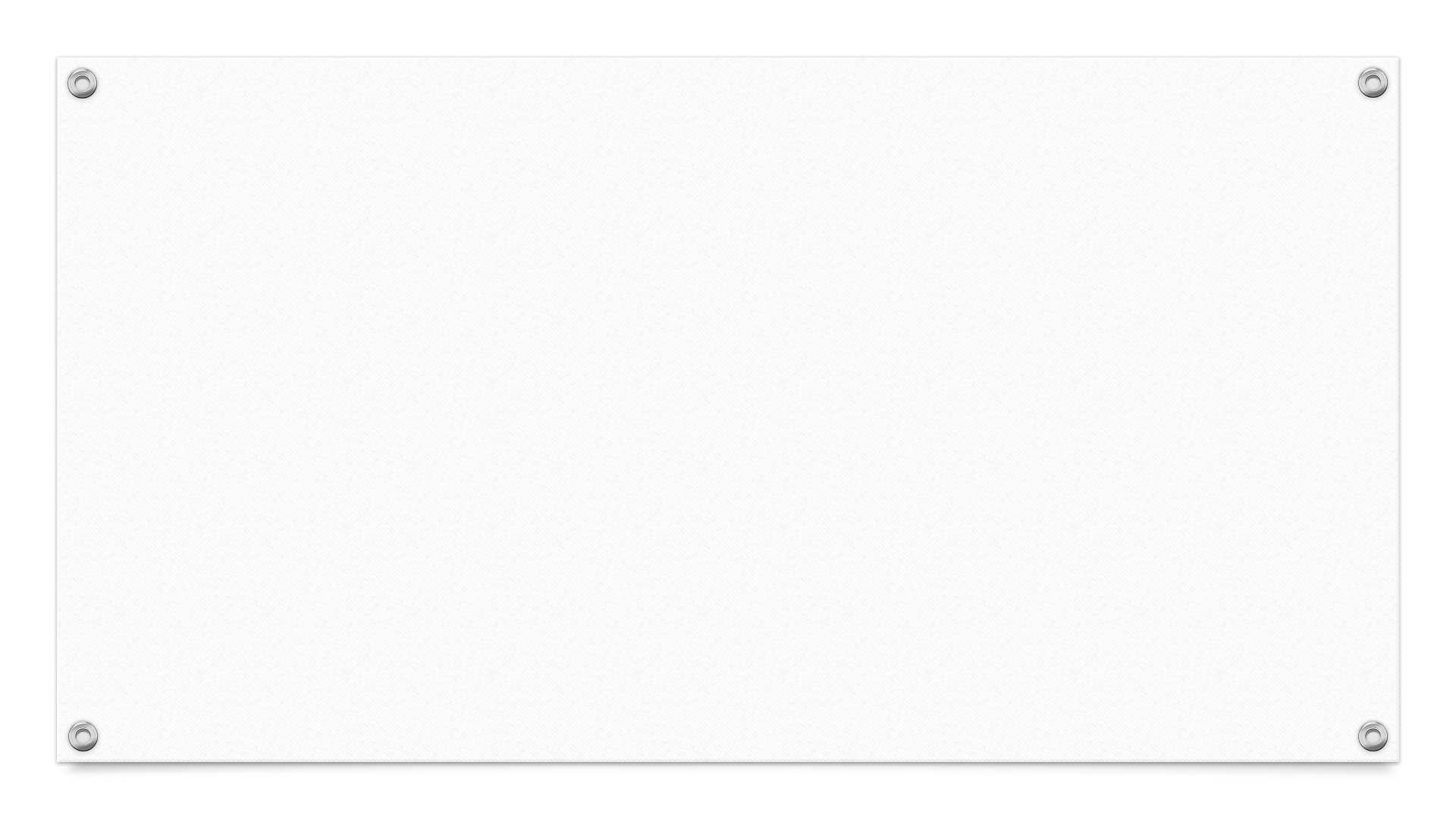 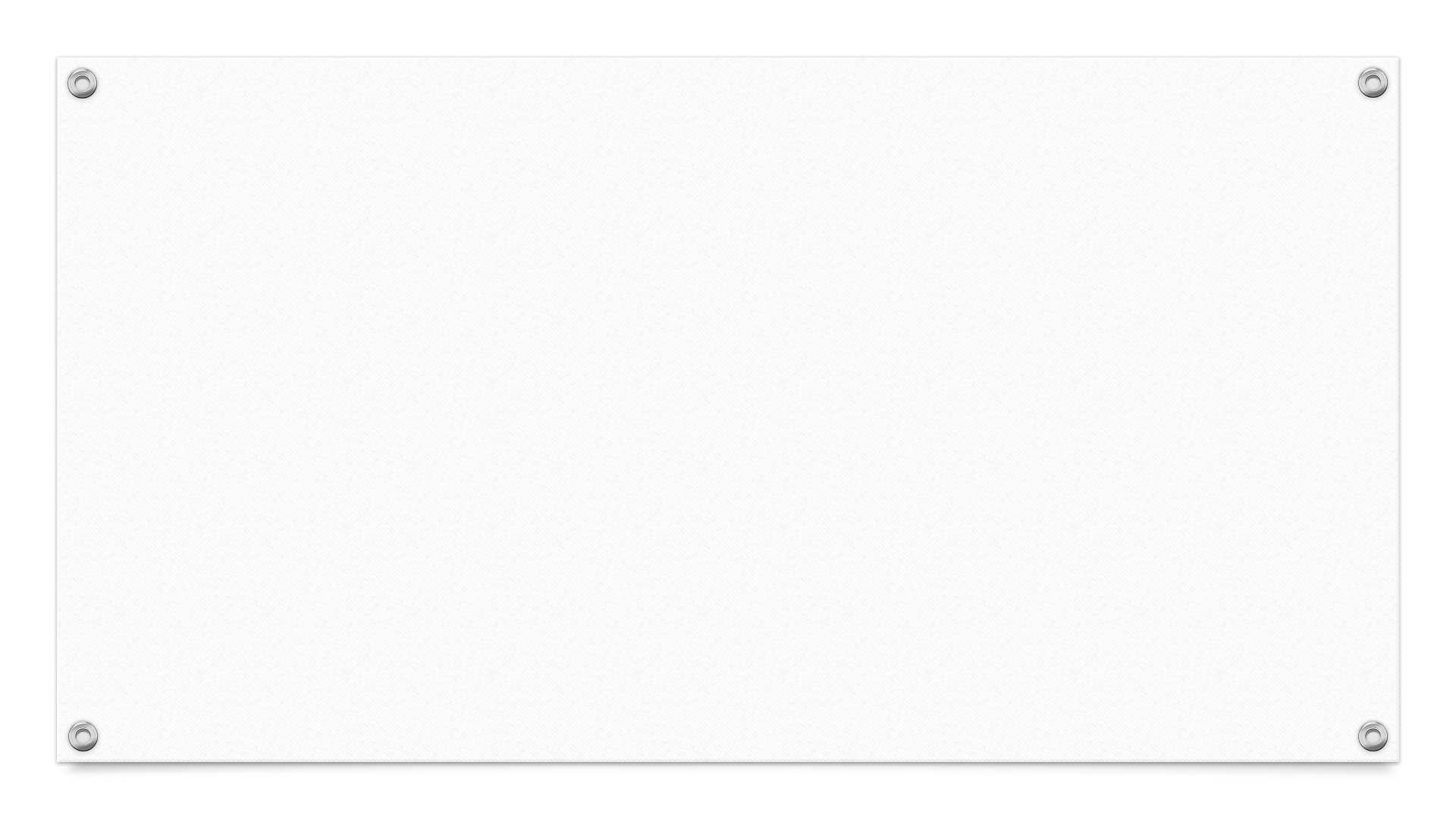 EditaZkusit se má všechno!
Moje dánská rodina byla moc fajn. 
Jenže se mi hrozně stýskalo po rodičích a po mladším bráškovi.
Psala jsem jim do Prahy, co všechno už umím. 
Jednoho dne mi od nich přišla zpráva, že musí odjet někam pryč. 
Až po válce jsem zjistila, že všichni zahynuli.
Tenhle kufr mám po mamince. Poslala mi ho Dánska.
Máme ve sklepě kufr plný dopisů
Kde jsi byl celé ty roky?
Ty jsi znala mojí maminku?
Můj táta přežil válku v Dánsku
Detektivní pátrání po celém světě
Ukázky z knihy Přátelství navzdory Hitlerovi
Ukázky z deníku Hanky Dubové
Putovní výstava Sofiina volba po česku – prezentace v Dánsku
Odense, Historiens Hus, 15. - 26. 9. 2014  
Vordingborg Bibliotek, 3. - 31. 3. 2014  
Helsingør, Biblioteket Kulturværftet 27. 1. - 2. 3. 2014  
Gilleleje, Pyramidesalen 28. 9 - 31. 10. 2013  
Copenhagen, Jødiske Hus 15. - 28. 9. 2013  
Padborg Frøslevlejrens Museum 25. 6. - 31. 8. 2013  
Naestved Museum – 25. 4. – 31. 5. 2013
Příběhy pamětníků v dokumentárním filmu Na Sever
Prezentace filmu
Prague, Cinema Svetozor, 18. 4. 2016
 Jerusalem Cinematheque, 14. 1. 2016
 Copenhagen Festival of Jewish Culture, 3. 6. 2019
 Brussels, European Parliament, 10. 5. 2016
 Bratislava, Cinema Mladost, 30. 11. 2015
Děkuji za pozornost
Podrobnější informace o projektu
www.juditamatyasova.com